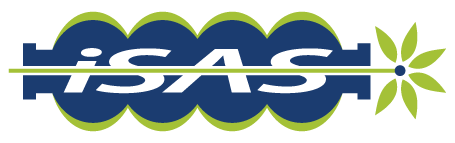 iSAS Steering committee meeting
18th October, 2024
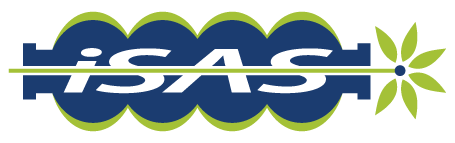 iSAS Steering Committee meeting
Agenda

Objectives 
To review WP progress & to discuss the scientific coordination of the project
To facilitate cross-coordination between WP
Agenda items 
Report from the Coordination Panel - 10 min
Reports from WPs – 10 min each WP

Notes will be found in the meeting Indico page (WP status report template enclosed)
iSAS project Indico page
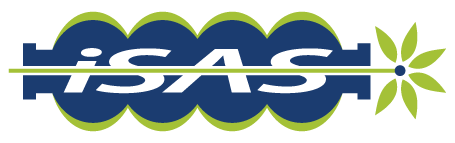 iSAS Steering Committee meeting
iSAS organisation

The Coordination panel, who leads the scientific coordination of the project, meets every 6 weeks 
Every other meeting becomes a Steering committee to review WP progress in cross-coordination with WP Leaders & Deputies, every trimester

Update: Giovanni Bisoffi, Deputy Scientific Coordinator on the iSAS Coordination panel for INFN, will join the team of the Italian proposal for the Einstein Telescope and will hand over his Coordination panel responsibilities to Cristian Pira, who is also iSAS WP3 Leader  
	Thank you Giovanni for your participation to the iSAS project
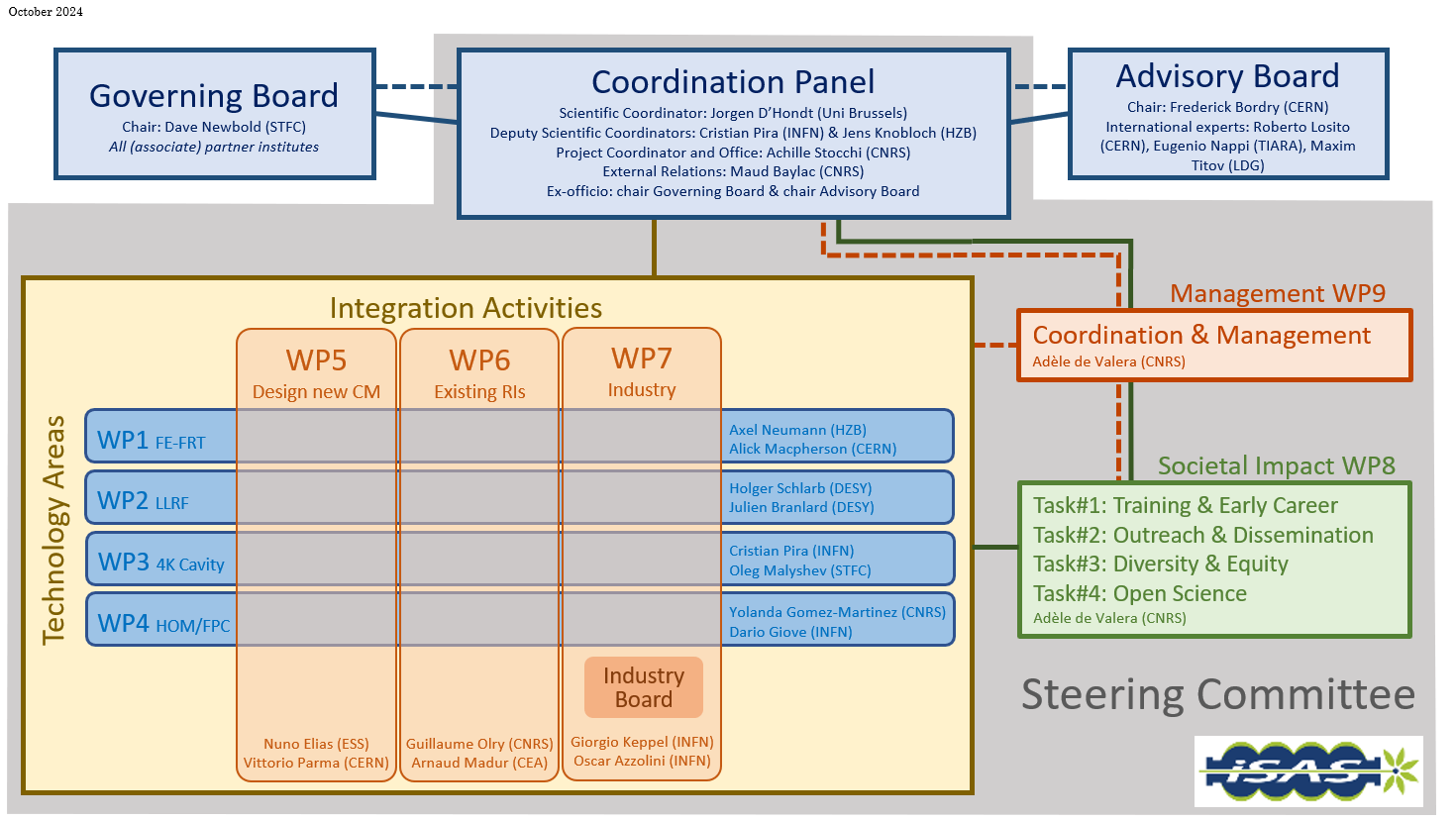 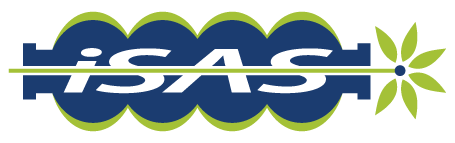 iSAS Governing Board meeting
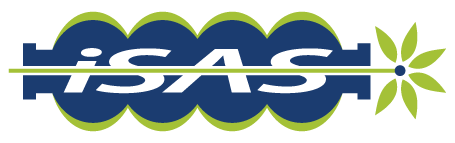 iSAS Steering Committee meeting
Advisory Board 
 
Advisory Board members welcome into the project
Meeting on 20th September at 10 am CET
Mandated: 		Frederick Bordry (Chair)
			Roberto Losito (CERN)
			Eugenio Nappi (TIARA)
			Maxim Titov (LDG)

Declined:			Caterina Biscari (LEAPS)

Pending mandate: 		4th member (LEAPS)
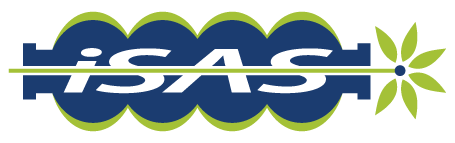 iSAS Steering Committee meeting
Consortium agreement

Consortium Agreement (CA) in progress
Comments & questions phase 
Until 4th November for the Governing Board meeting
Commented: 	CERN
		CEA
		HZB
		INFN
		EPFL
Pending comments: 	ESS
		DESY
		VUB
		UKRI
		Lancaster University
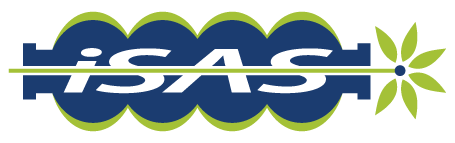 iSAS Steering Committee meeting
Governing Board 
 
Governing Board next meeting
4th November at 2 pm CET
Pending nomination: 	Accelerators and Cryogenic Systems
		Research Instruments GmbH
		Cryoelectra GmbH
		TFE SRL
		Zanon Research & Innovation SRL
		Euclid Techlabs LLC
Member nominated: 	CNRS 	UKRI
		CERN	Lancaster Univ		ESS	EPFL 			DESY	
		VUB
		CEA
		HZB
		INFN
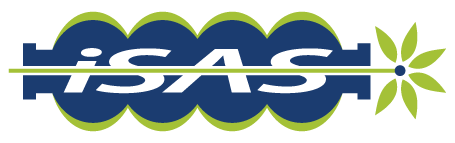 iSAS Steering Committee meeting
Decision on the integration of 3 new partners

Nikhef (The Netherlands)
Riga Technical University (RTU) (Latvia)
Institute of Nuclear Physics (IFJ PAN) (Poland)

Roles/tasks 
RTU in WP4
IFJ PAN in WP6
Amendment to integrate them (if validation from Governing Board) to be finalised in November
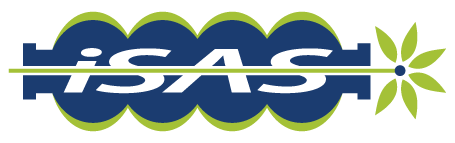 iSAS Steering Committee meeting
Padova meeting in March 2025

Context 
Hosted at LNL, INFN, Padova
From Wednesday 12th to Friday 14th (including travel)
Advisory Board, Industry Board & Governing Board organised at the same time
Visit of LNL to anticipate

Proposal:
"It may be too early now to talk about the organization of the workshop, but in the meantime, I anticipate an idea that has come to me to optimize the schedule compared to the previous edition in Paris. I suggest to anticipate the individual WP meetings at the beginning of the meeting (the first day or first half day), as if they were separate events from the rest of the program. Each WP leader decides whether and how to organize the agenda, with the local organization taking charge of the logistics of the rooms and coffee breaks.Then, on the second day, the plenary session meeting begins. In this way, those who are not involved in WP meetings can optimize travel, and then during the meeting it is possible to optimize the reporting of individual WPs by directly incorporating the outcomes from the parallel meetings of the day before into the main talk”
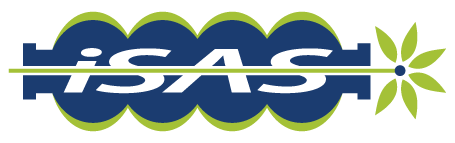 iSAS Steering Committee meeting
Internal communication

Internal communication plan 
Due project month 6 – August 2024
Milestones:	Internal communication plan (WP9 M#31) accounted for
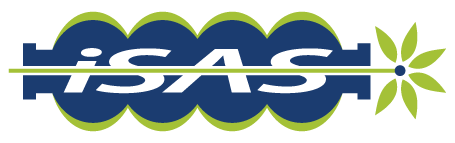 External relations
M. Baylac (CNRS-LPSC)
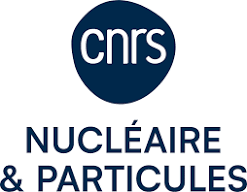 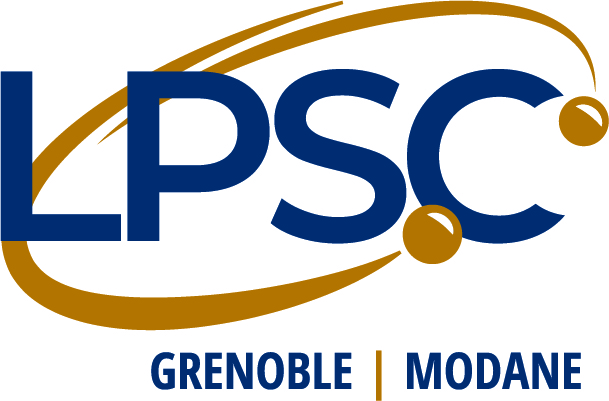 11
Relations with EU projects
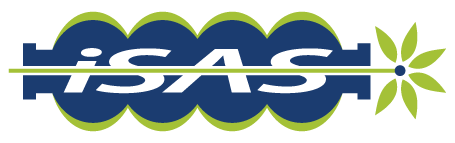 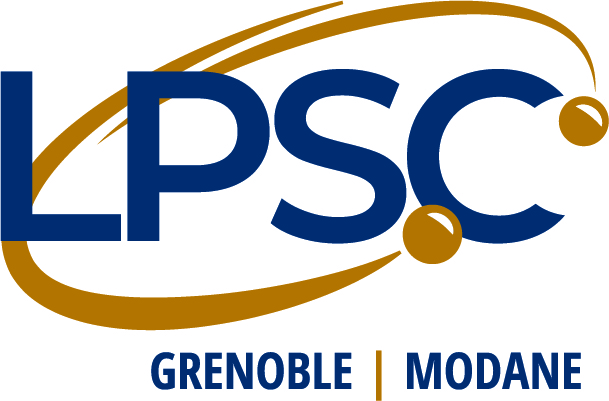 Test Infrastructure and Accelerator Research Area (TIARA)

Presentation of future Horizon Europe projects for Accelerators
iSAS considered as one of the flagship project  





Innovation Fostering in Accelerator Science and Technology (IFAST)

Presentation of 3 EU projects at the annual IFAST meeting (April)
TIARA
AMICI 
IFAST
Collaboration with the future program, IFAST2, to be considered
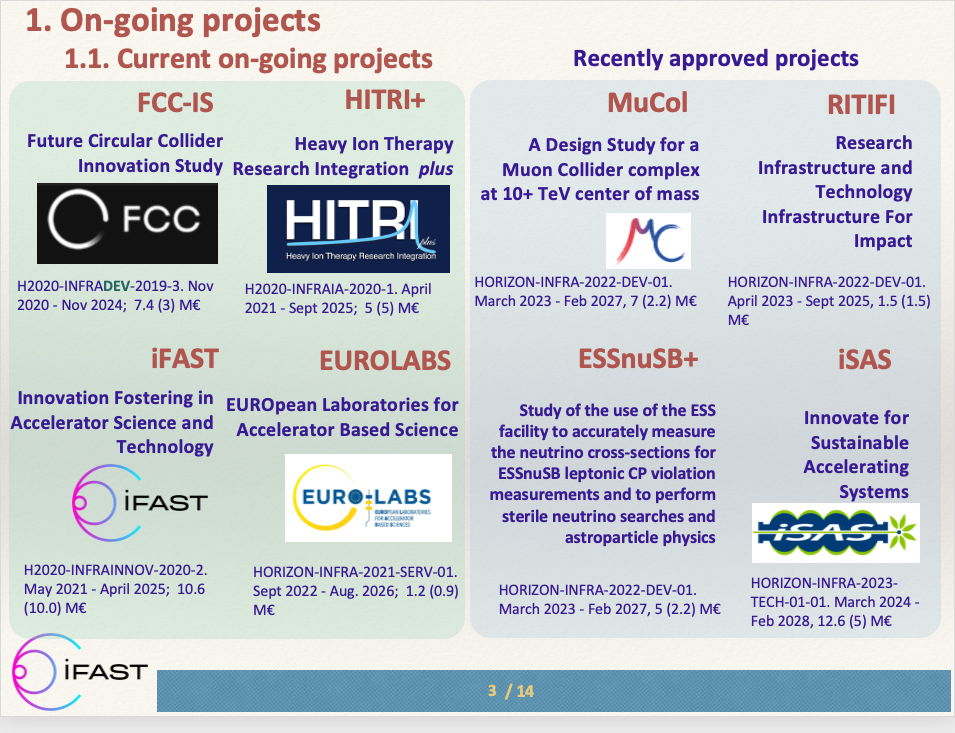 J.M. Perez (chair of TIARA), presentation at the IFAST annual meeting (April 2024)
12
Relations at national level
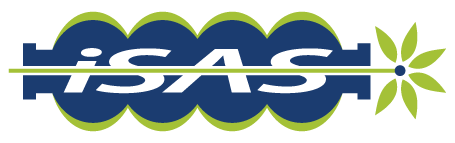 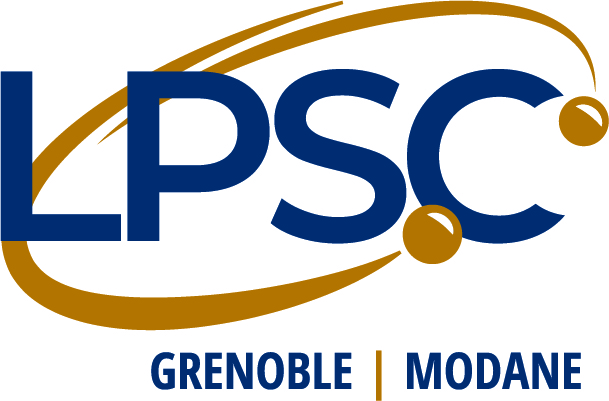 New budget granted for the PERLE ERL 

High risk and impact research program, funded by French ministry through research organization, including CNRS
12 projects within CNRS nationwide (2 within IN2P3)    
Project ERL4ALL to finance the PERLE injector
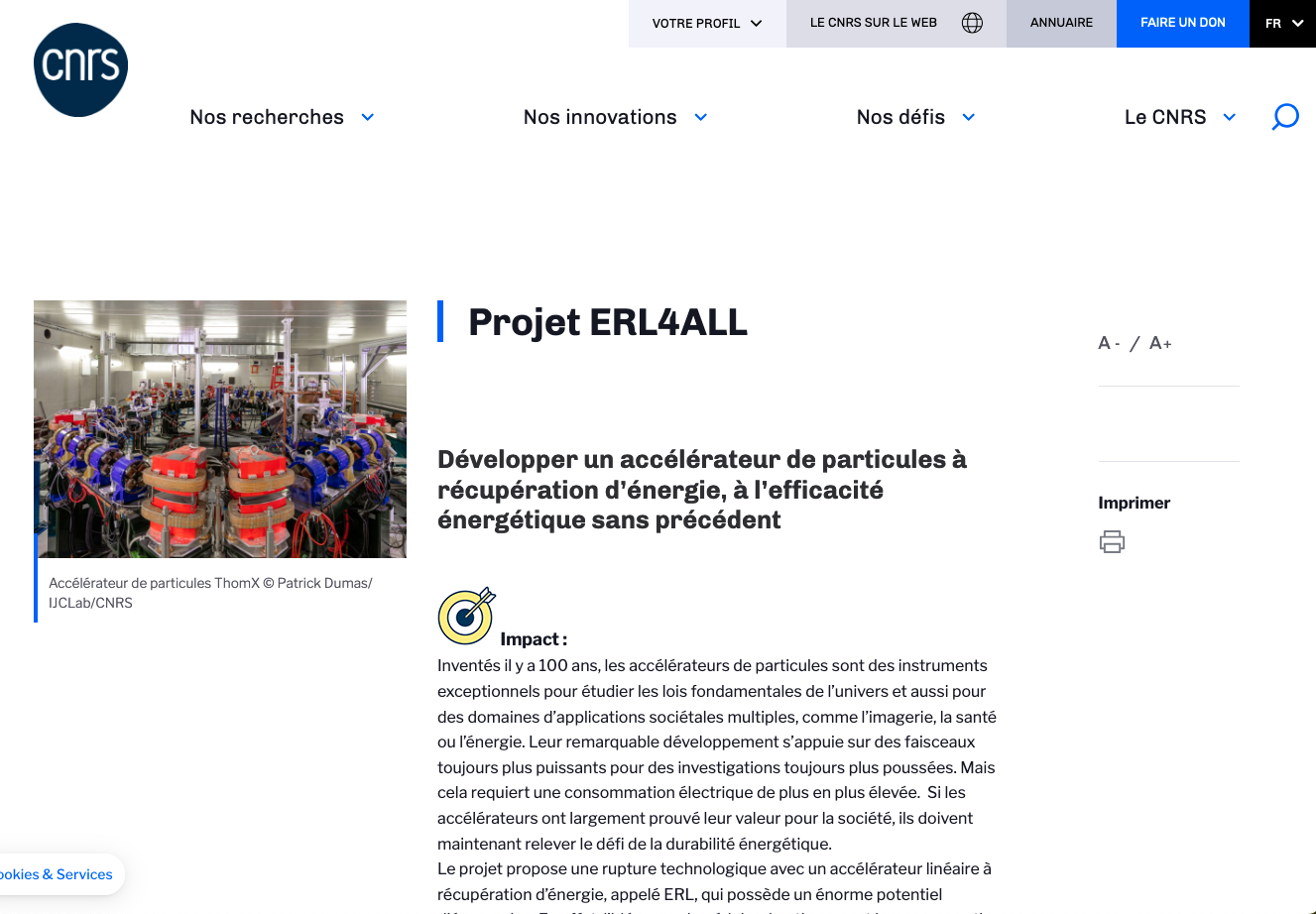 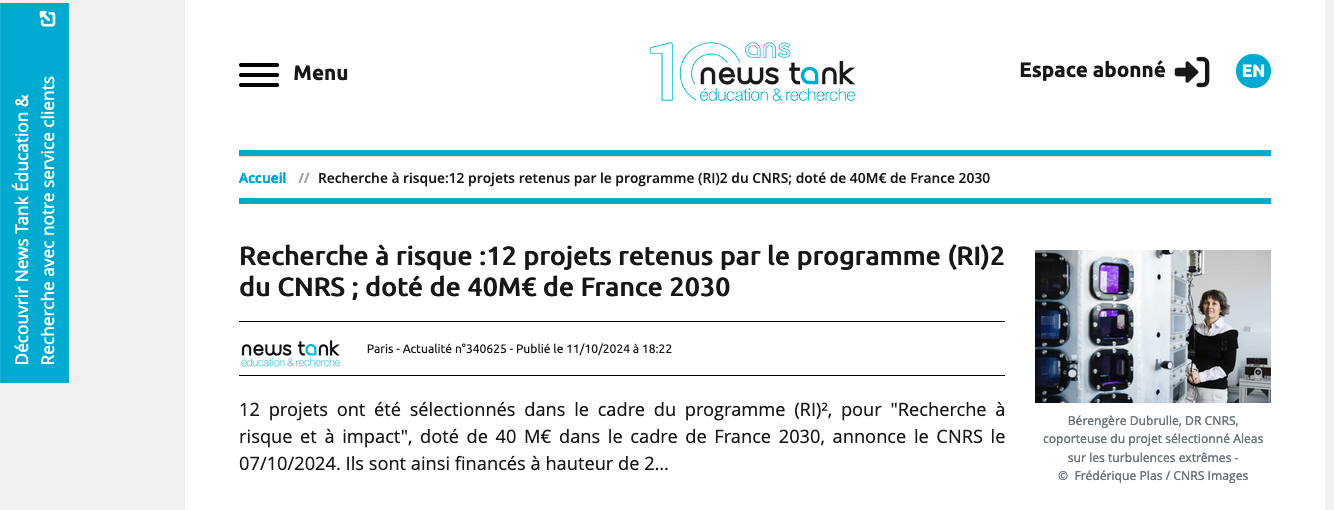 13
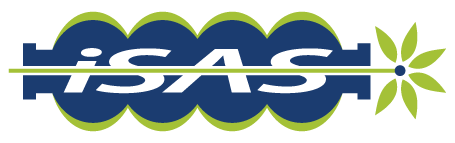 iSAS Steering Committee meeting
With WP7 - Integration into industrial solutions

iSAS Repository host at STFC
Feedback pending from WP7 to finalize the repository structure 

iSAS website - industrial section
A website task force created to:
Phase 1: create a finalized skeleton (layout design) 
Phase 2: create the added contents (from 12th November)

Industry Board
1st Industry Board to be held 30th October
Milestones: 	Decision on iSAS repository and its implementation (WP7 M#25) Delayed
Deliverables: 	Creation of website for the iSAS - industrial section (WP7 D#22) due month 10
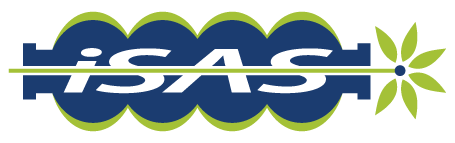 iSAS Steering Committee meeting
Work plan 

Up to date with Milestones & Deliverables status by timeline for the 1st project year:
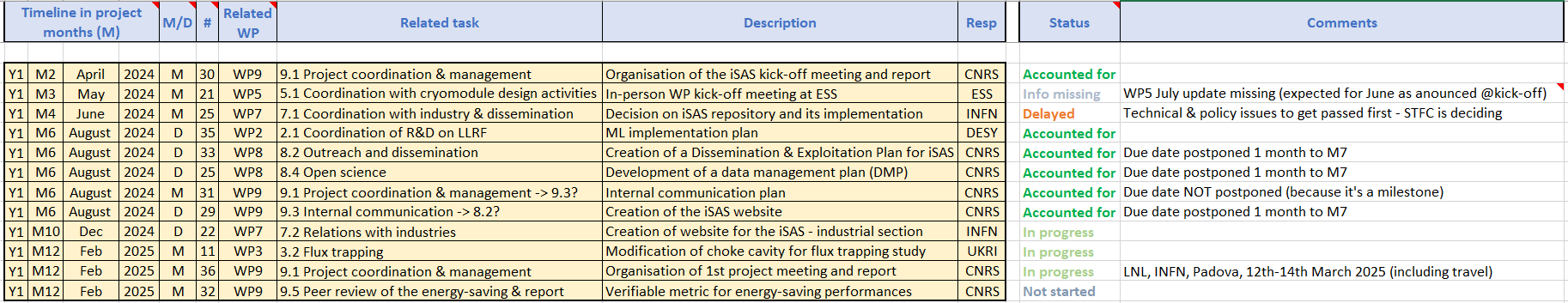 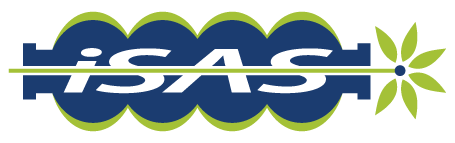 Thank you!